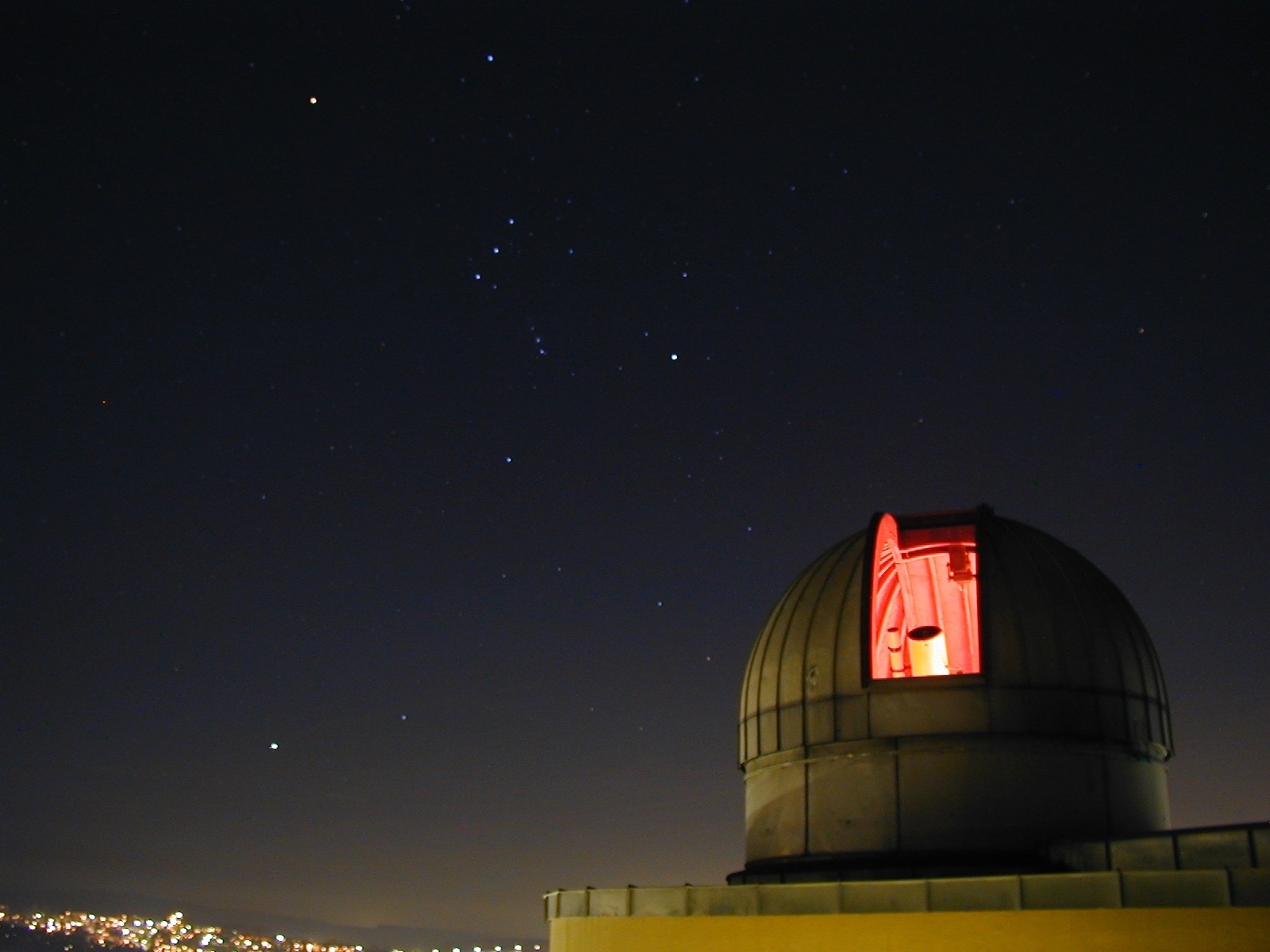 Astrophysik
Der Energieerhaltung auf der Spur
http://www.uni-siegen.de/fb7/didaktik/materialien_offen/
Wie entwickeln wir die Fähigkeit der Lernenden zur Lösung von Problemen?
EPA`s Physik und Standards in der Physik
Physik - typische Denkwerkzeuge entwickeln!
Der historische Weg zur Energieerhaltung
Beispiele zur Energieerhaltung in der Mechanik
Interessante Beispiele zur Energieerhaltung aus anderen Gebieten
Jedes Jahr das gleiche Bild…
52 Anfänger im Lehramtsstudium Physik
Wo ist die Energieerhaltung von Bedeutung? Nennen Sie
Anwendungen/Formulierungen der Energieerhaltung in jedem 
Teilgebiet!

Mechanik			114				
Thermodynamik		26
Elektrodynamik		33
Astronomie			34
Moderne Physik		24
Lässt sich der Energieerhaltungssatz herleiten?
	Ja: 45
Schlussfolgerungen
Um zu Bewerten und Erkenntnisse selbständig zu gewinnen sind fachspezifische Denkwerkzeuge unerlässlich – das ist etwas anderes als die ausgewiesenen Methoden der Erkenntnisgewinnung bei den Standards oder allgemeine heuristische Prinzipien!
Physikalische Prinzipien tragen den Charakter von Denkwerkzeugen!
Wir vernachlässigen das Denken in Prinzipien  und Gesetzmäßigkeiten ( leider viel oft)! Physik ist eine Prinzipien-
	wissenschaft!
Herausragendes Prinzip und Gesetzmäßigkeit ist die Erhaltung, speziell der Energieerhaltungssatz!
Welche Bedeutung hat die Energieerhaltung (Erhaltung allgemein)?
Ist  Gesetz: 
z.B. Energieerhaltung in der Mechanik 

Ist Gesetzmäßigkeit: 
z.B. 1.Hauptsatz der Thermodynamik

Ist fundamentales Denkwerkzeug und Denkprinzip: 
z.B. Beta-Zerfall, bei den Aufgaben, die ich als Beispiel gleich zeige…
Hist. Entwicklung des Energiebegriffes 
	(Wilhelm Leibniz, James Prescott Joule, Robert Meyer und Hermann von Helmholtz) 	
Gesetz von der Erhaltung der Energie
Pot. und kin. Energie
Anwendungen
Der historische Weg zur Energieerhaltung
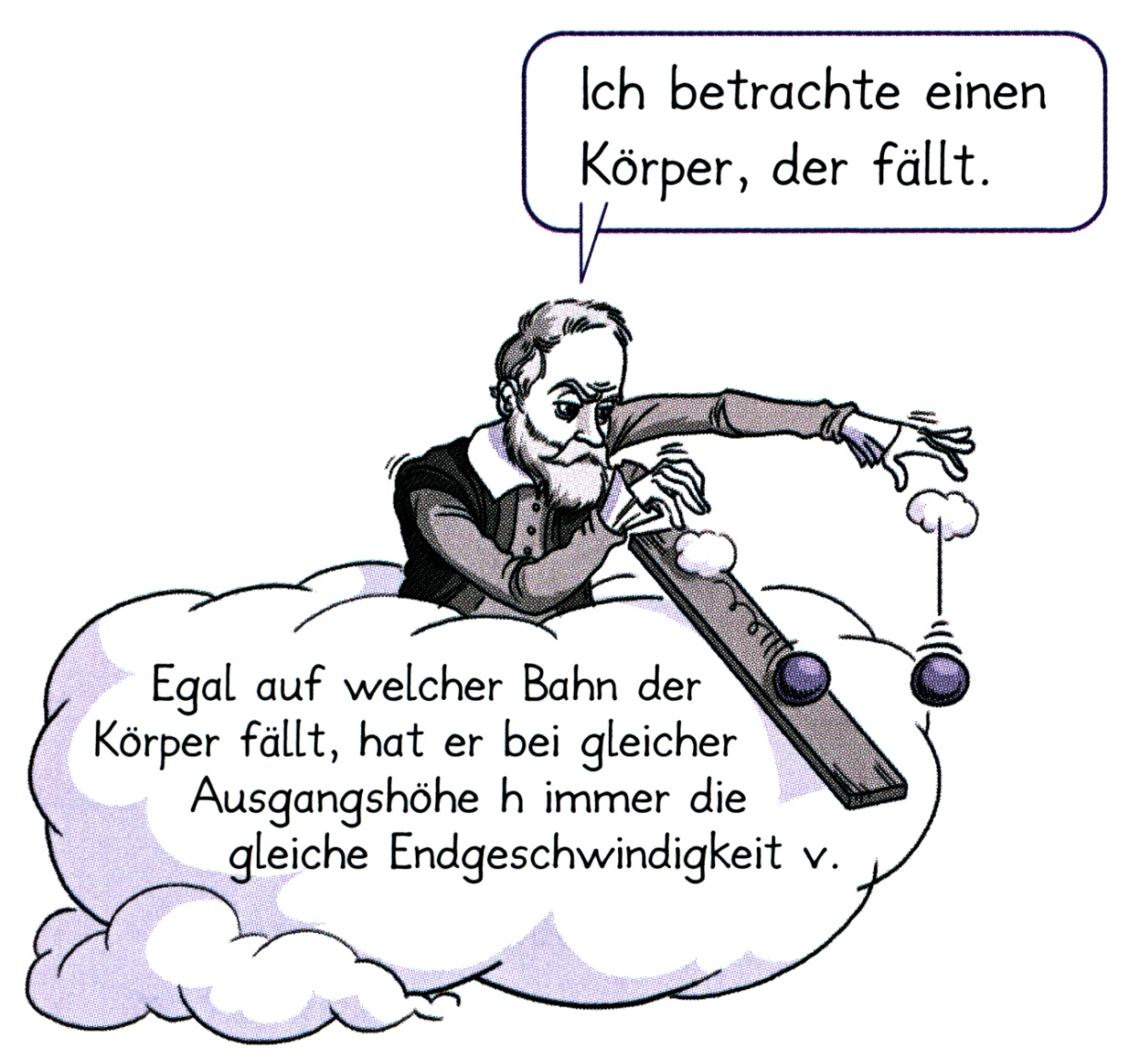 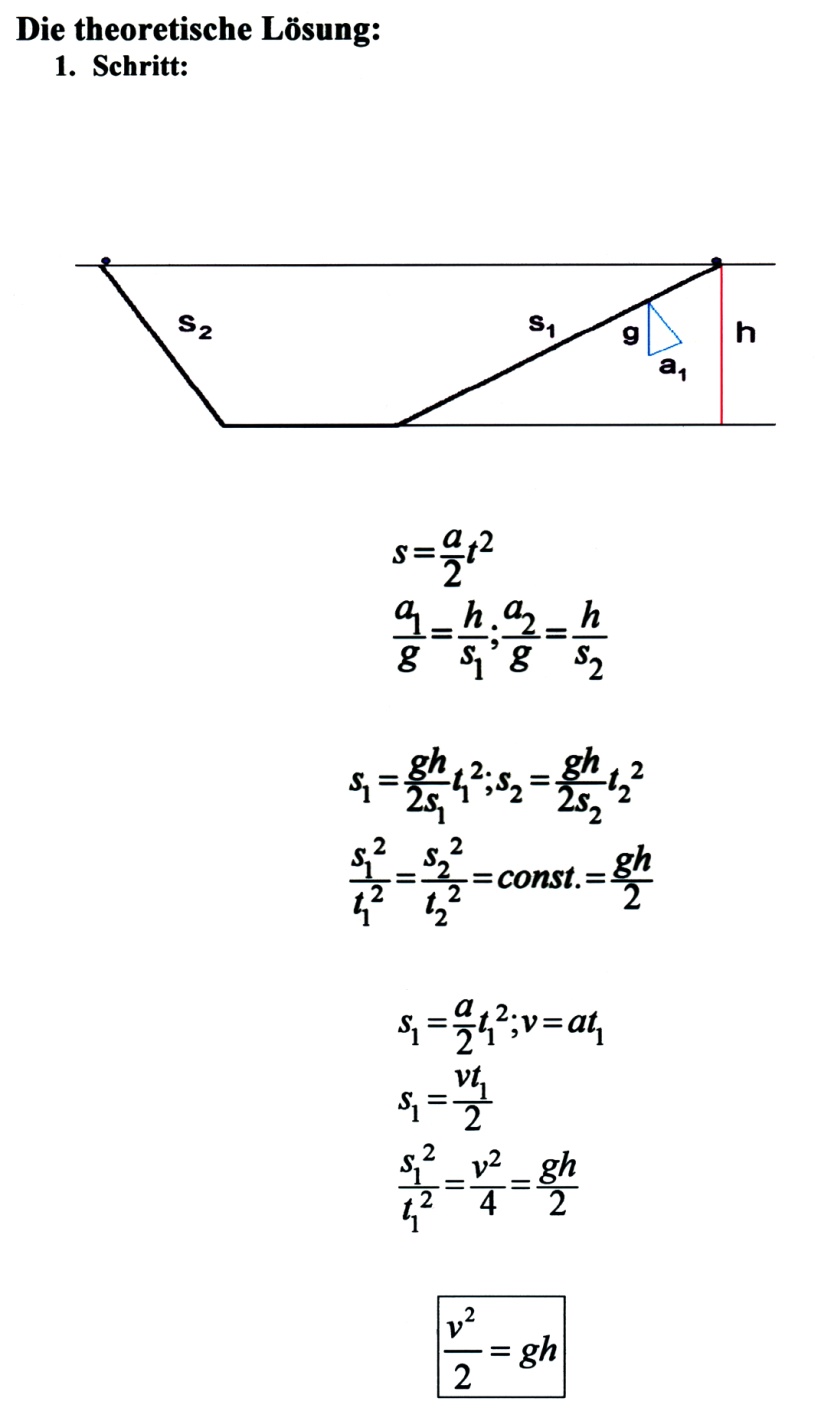 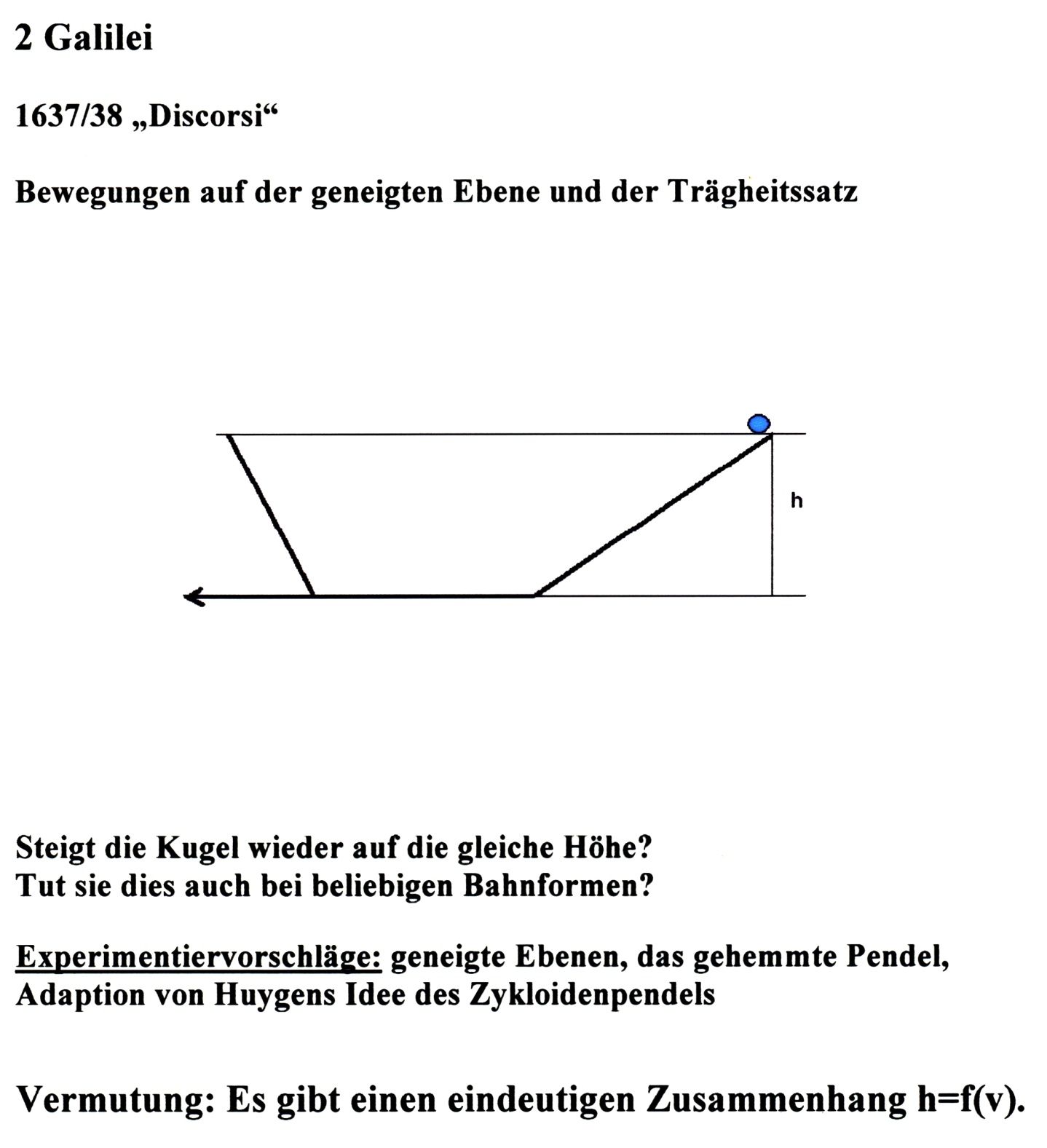 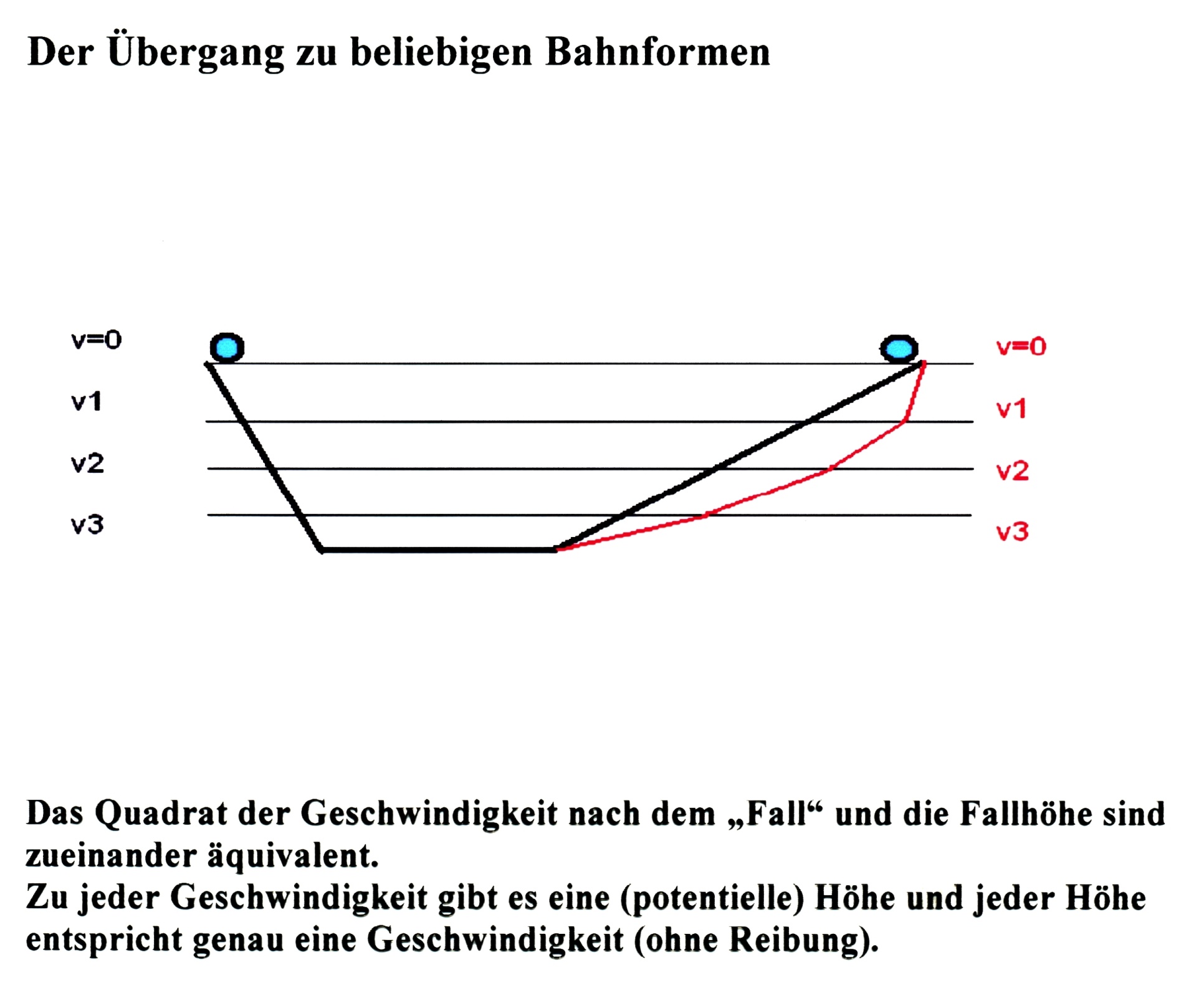 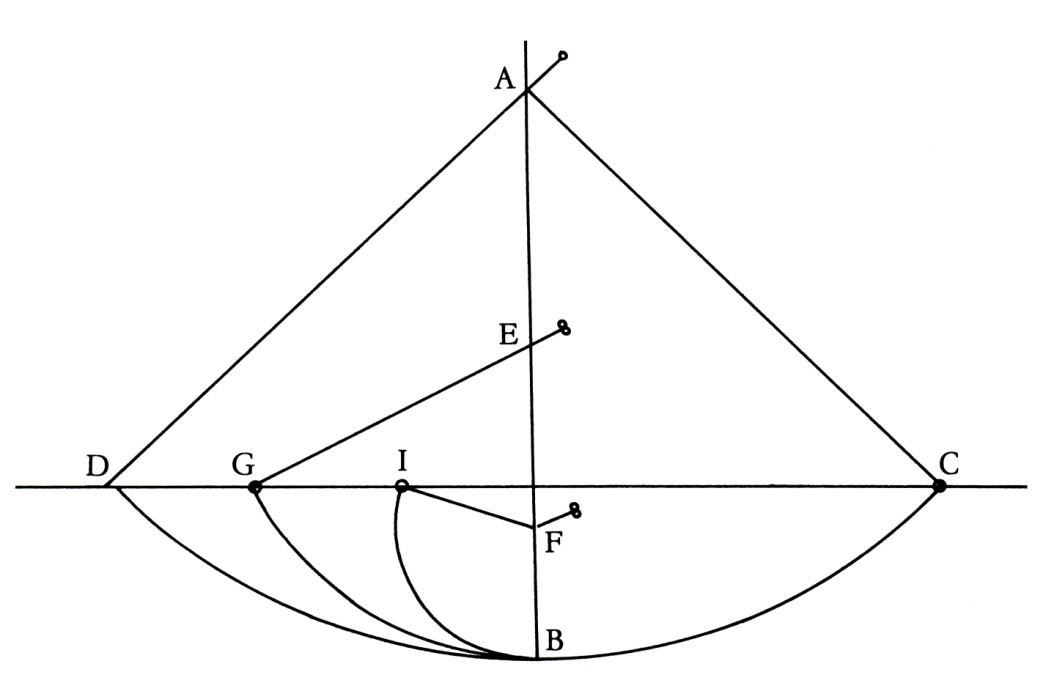 „Hieraus können wir schließen, dass die im Punkte B erlangte Geschwindigkeit der Kugel beim Hinabfallen durch den Bogen CB genüge, um den Anstieg um einen gleich großen Bogen BD zu gleicher Höhe zu bewirken.“  (Discorsi)
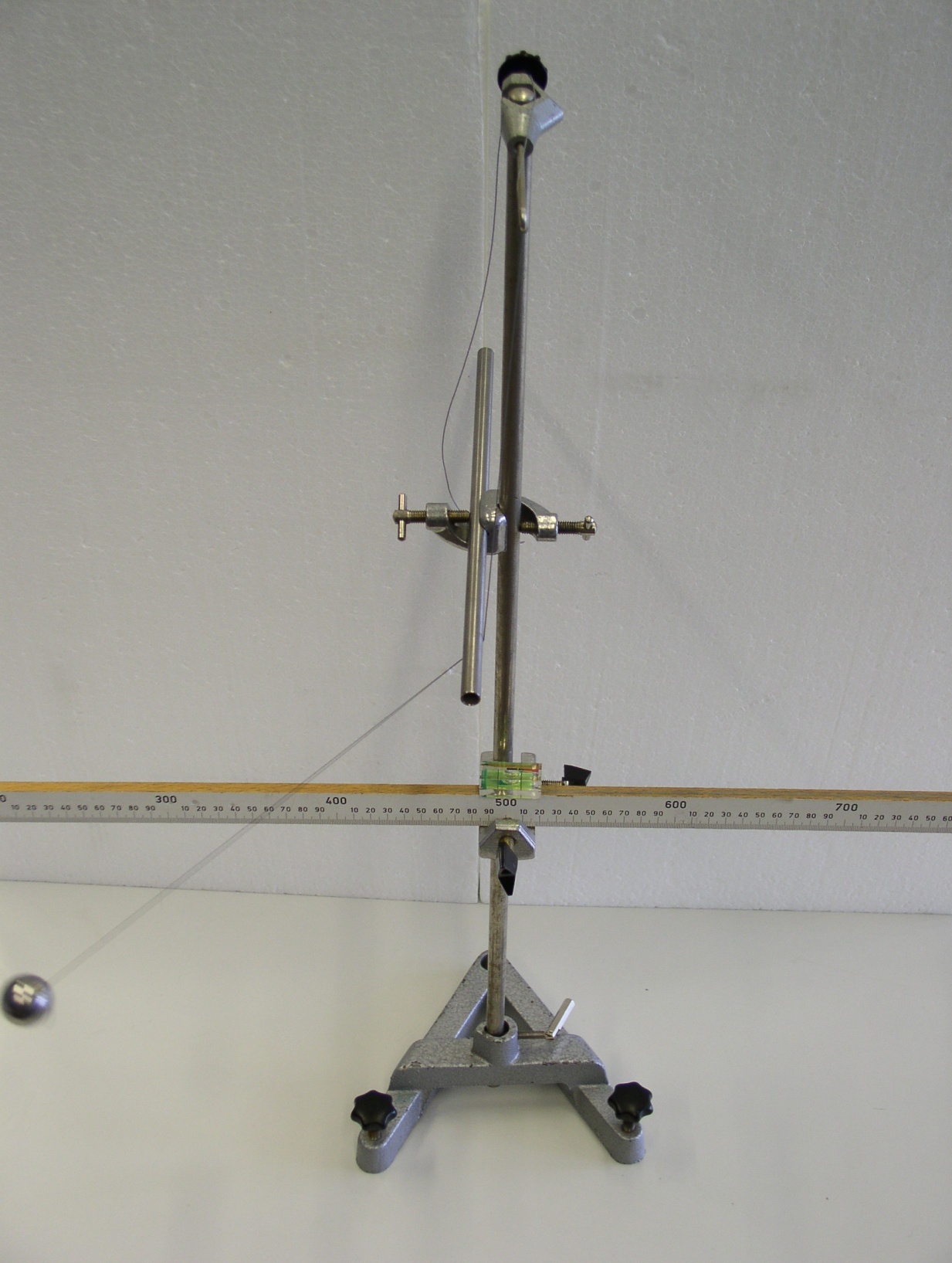 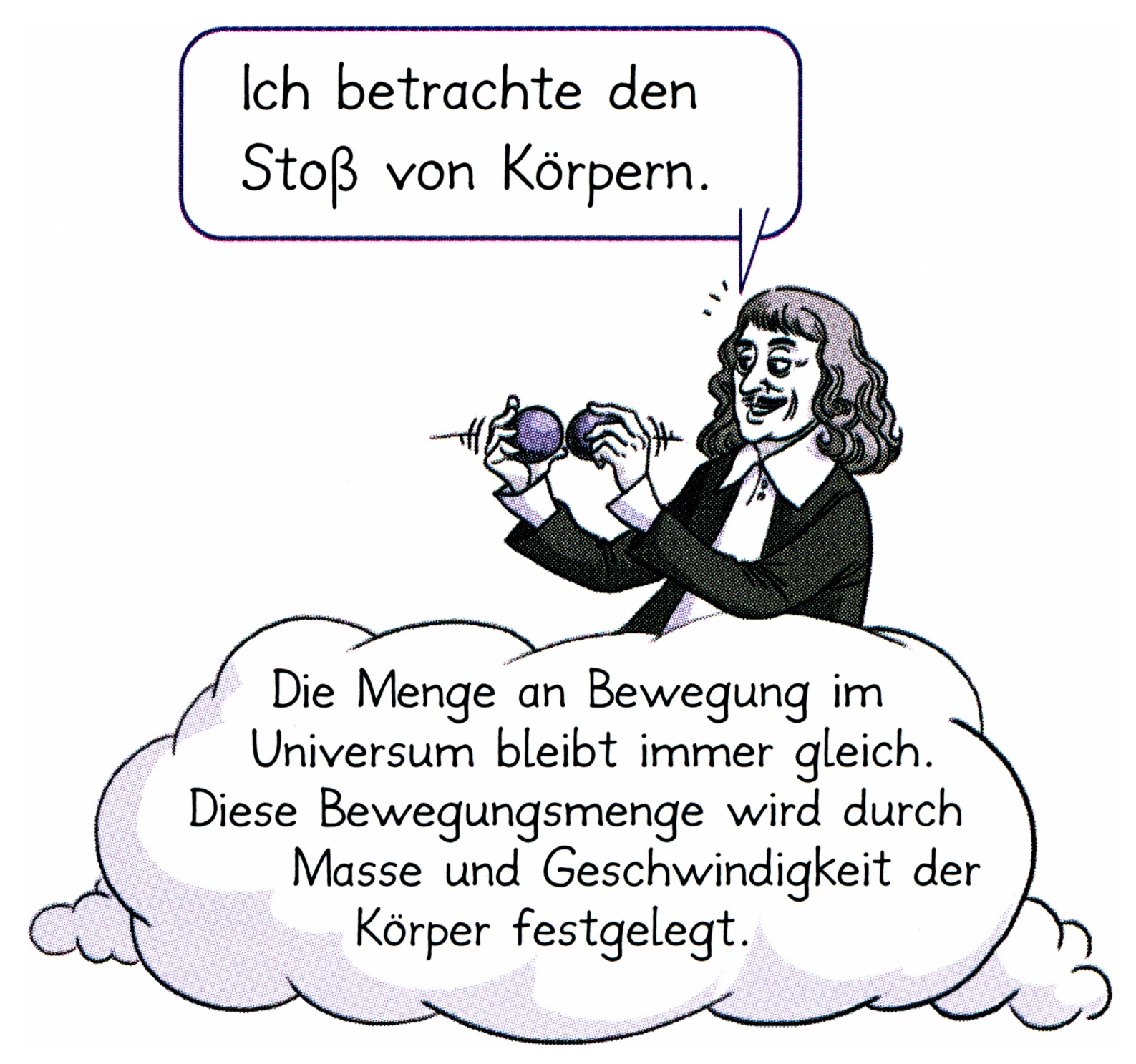 „Hätte also Gott bei der Erschaffung der Materie auch deren Teilen verschiedenartige Bewegung erteilt und erhalte er die Materie stets unverändert in ihrer Gesamtheit, so ist es eine sehr naheliegende und vernunftsmäßige Annahme, dass Gott aus denselben Gründen, aus denen er die Materie schuf, und auf dieselbe Art, auf die er es tat auch stets dieselbe Menge an Bewegung in ihr erhalte.“ 

René Descartes
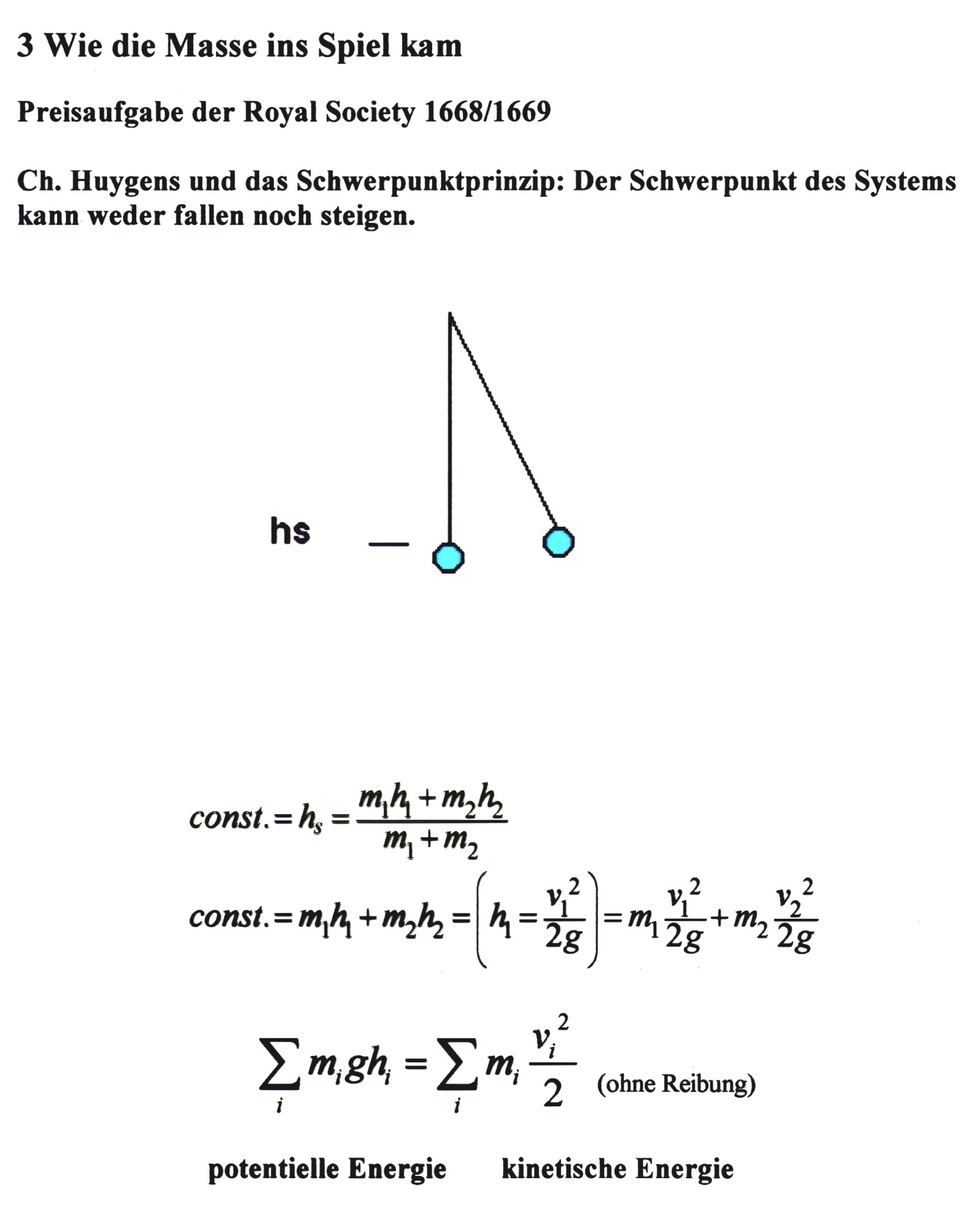 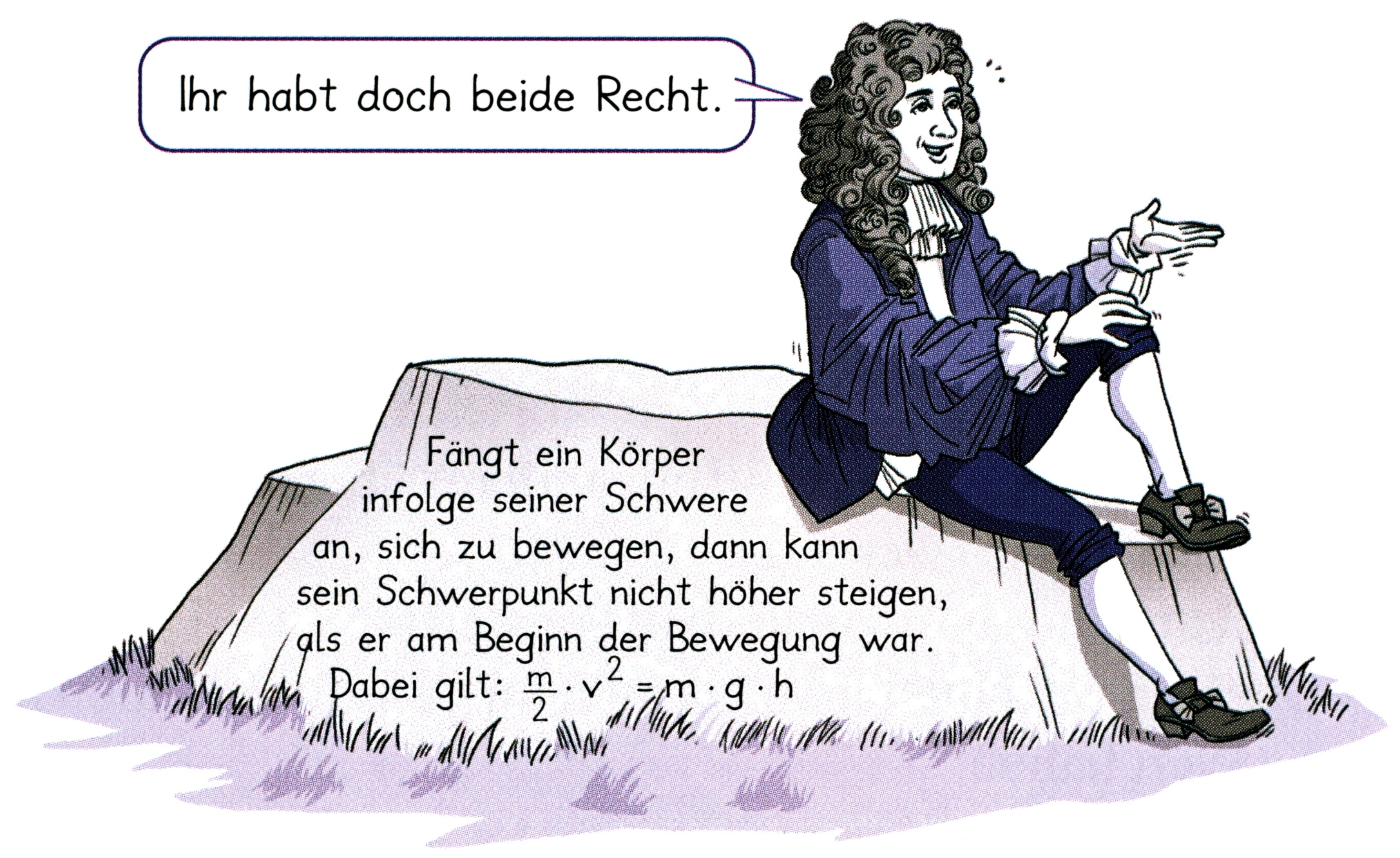 Kurze Hinweise zur allgemeinen Energieerhaltung
Haben wir die Thermodynamik zur Verfügung oder nur allgemeine Formulierungen zur generellen Energieerhaltung?
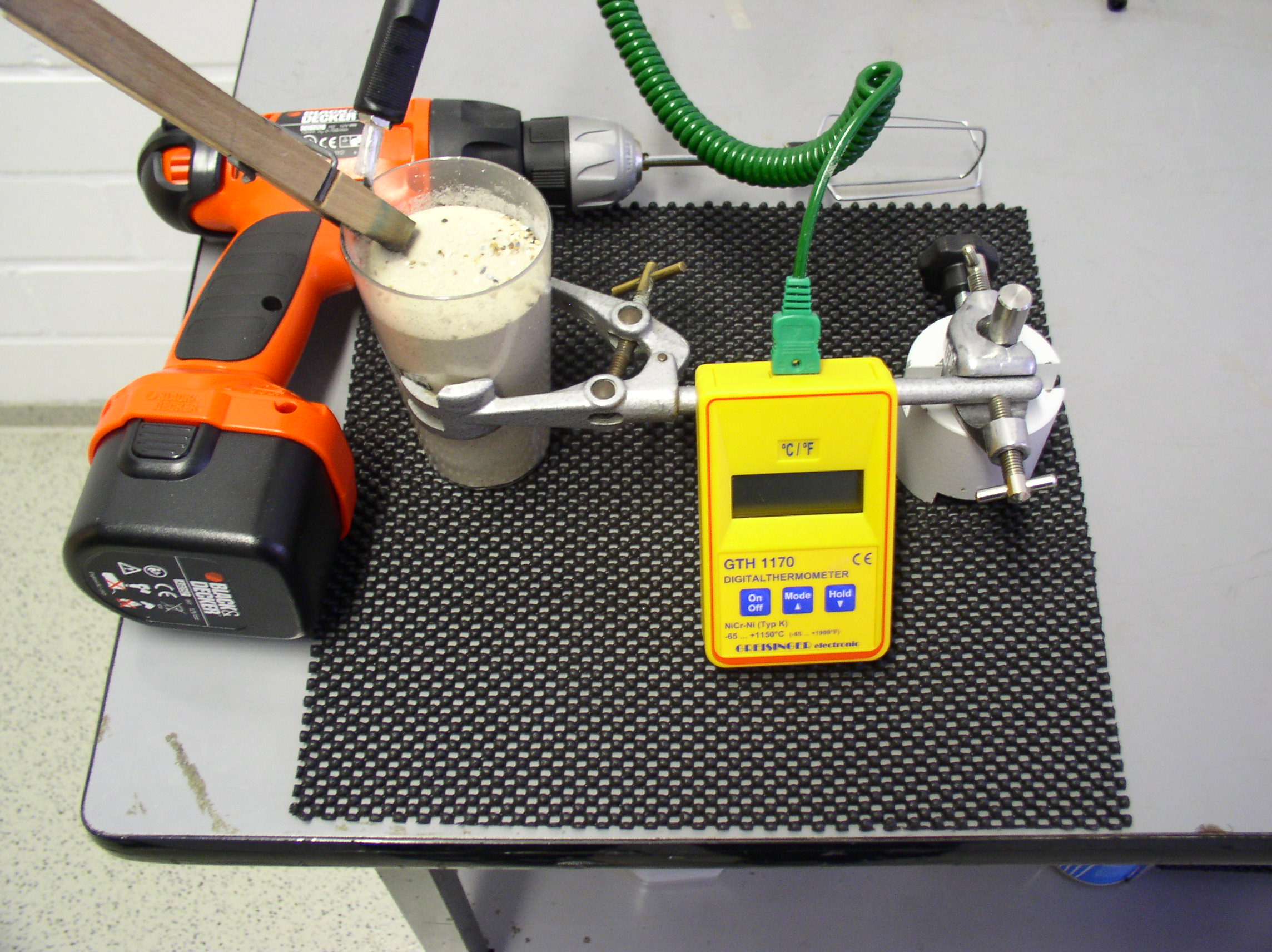 Nun einige Beispiele, wie man die Fähigkeiten „Bewertung“ und „Erkenntnisgewinnung“ bei Lernenden durch ausführliche Diskussion der Energieerhaltung schärfen kann…
Kin. Gastheorie:
Druck ist Kraft pro Fläche:
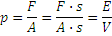 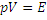 Druck ist äquivalent zur Energiedichte!
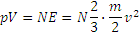 Die Luftwiderstandskraft
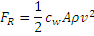 Im LB, ab S. 82, ohne Herleitung
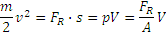 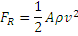 Ergibt:
Zeitungsmeldung:
Im Oktober 2006 schockiert Nordkorea die Welt mit der Nachricht von einem Atomtest. Der Sicherheitsrat der Vereinten Nationen reagiert am 14. Oktober mit der Resolution 1718 (2006) und beschließt Embargomaßnahmen.

Könnte sich Nordkorea im Falle eines totalen Wirtschaftsembargos selbst versorgen?
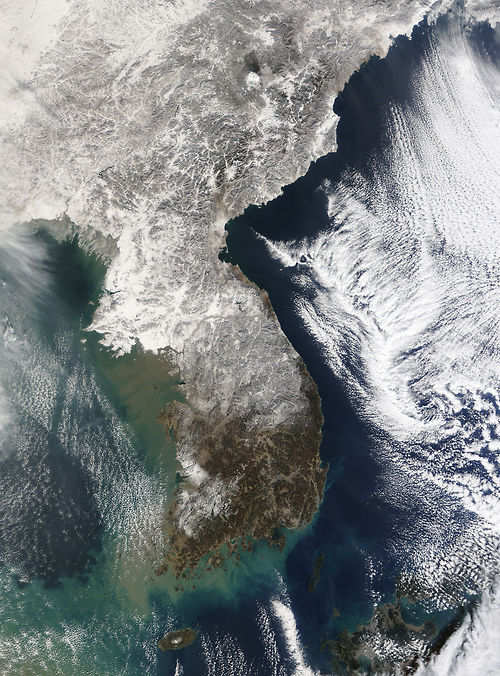 Satellitenbild Nord Koreas vom 3.1.2010
Könnte sich Nordkorea im Falle eines totalen Wirtschaftembargos selbst versorgen?
Energieerhaltungsansatz: 

Energieentwertung:
23 Millionen Einwohner x Grundumsatz des Menschen (ca.60W) = 1,4 · 109 W

 1,2 · 1010 kWh a-1

Energiezufuhr:
Sonneneinstrahlung: 1500 kWh m-²a-1 ,
Wirkungsgrad der Photosynthese: 0,1% - 1%
7,5 kWh m-2a-1  Energie in der Vegetation
(Korrekturfaktor 7/12) aufgrund von Vegetationsperiode
  4,37 kWh m-2a-1 
für die nutzbare Fläche Nordkoreas (30%):
 1,6  ·  1011 kWh a-1
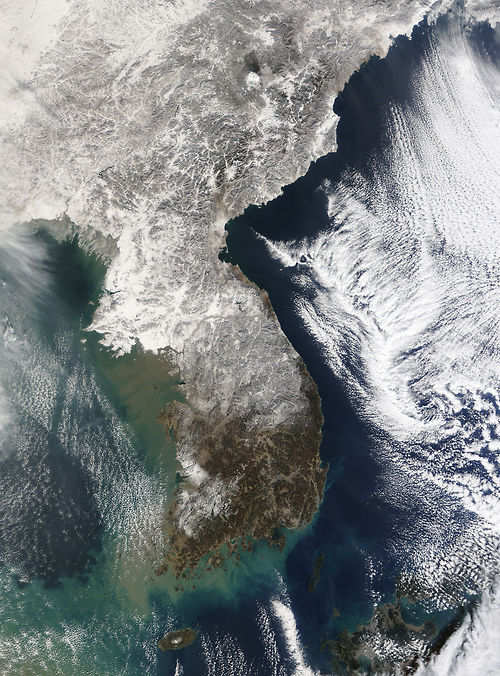 Satellitenbild Nord- koreas vom 3.1.2010
122762 km2

Vegetationsperiode: 
7 Monate
Wärme: Für 6 Personen im Winter ein Ofen a 2000W: ergibt 3.800.000 Öfen:
5 Monate 12 h pro Tag heizen: 
			4,56  ·  1011 kWh a-1

Zur Verfügung stehen: 	
			1,6  ·  1011 kWh a-1

Das Regime kann das Volk ernähren,
aber nachhaltig Heizen ist praktisch
unmöglich!
Grenzen des Wachstums – Co2 -frei
Die Leuchtkraft der Sonne:

Unser gegenwärtiger Leistungsumsatz:

Das jährliche Wachstum:                           4%


In x=790 Jahren erreichen wir die Leuchtkraft der Sonne!
Grenzen des Wachstums – andere Beispiele
Wann hört die Erde auf zu rotieren (Gezeitenkraftwerke)? 

                                   360 Jahre

Wann müssen wir die Erde lückenlos mit Solarzellen tapezieren?	

                                   230 Jahre


Weitere Beispiele sind – auch von Schülern – recht leicht zu finden und zu berechnen.
Geothermischer Energiefluss:
					
					0 Jahre

Bevölkerungsdichten in einigen asiatischen Städten: 
	bis zu 160000 Personen pro Quadratkilometer!!!
	(Armut, Überlebenskampf, Wunsch nach einem amerikanisch orientierten Leben)
	d.h. 10000W pro Person als mittlerer Leistungsbedarf
	Nach den Stefan-Boltzmann-Gesetz entspricht dies einer Flächentemperatur von ~140°C !
					haben wohl keine 
					(gute) Zukunft
Energieströme regenerativer und deponierter Energieformen aus planetarer Sicht
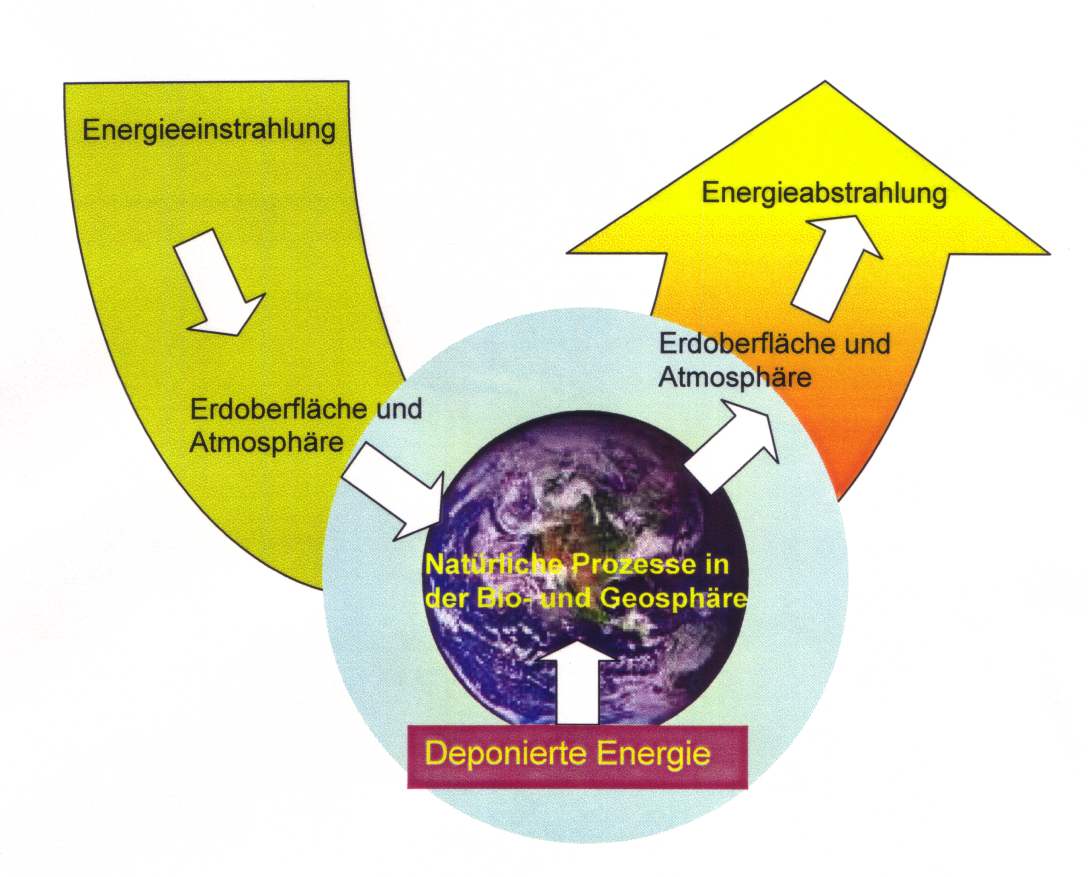 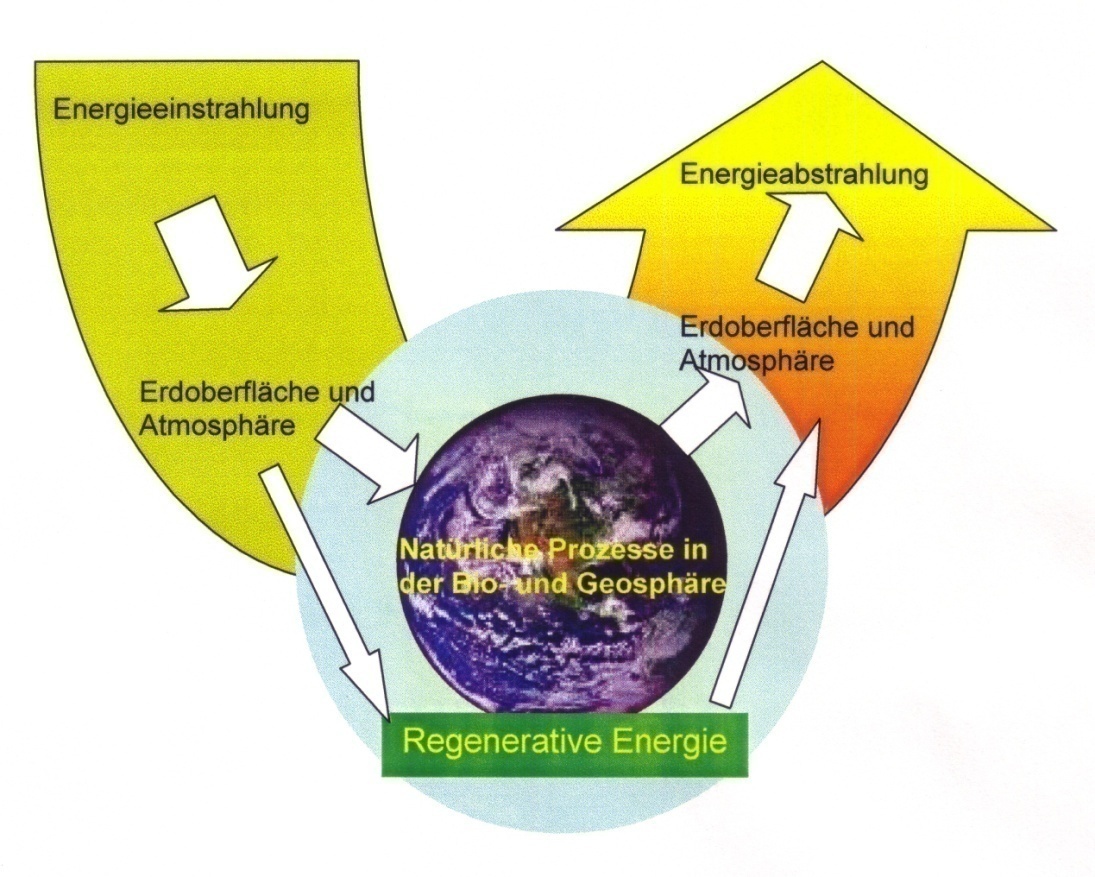 Kohle, Kernenergie, Erdöl …		Solarenergie, Wasser, Wind, 						Biomasse
Das heute (noch?) bestehende Problem der Zwischenspeicherung:
(Quelle: Heinloth 2011, siehe nachfolgende Folie).

Der jährliche Strombedarf in Deutschland 2006: 520000 GWh
Um die Stromversorgung zu sichern müssen ca. ¼ dieses Strombedarfes in Pumpspeicherwerken vorübergehend gespeichert werden, wenn die Energieversorgung z.B. in hohem Maße durch Wind und Sonne gewährleistet werden soll:
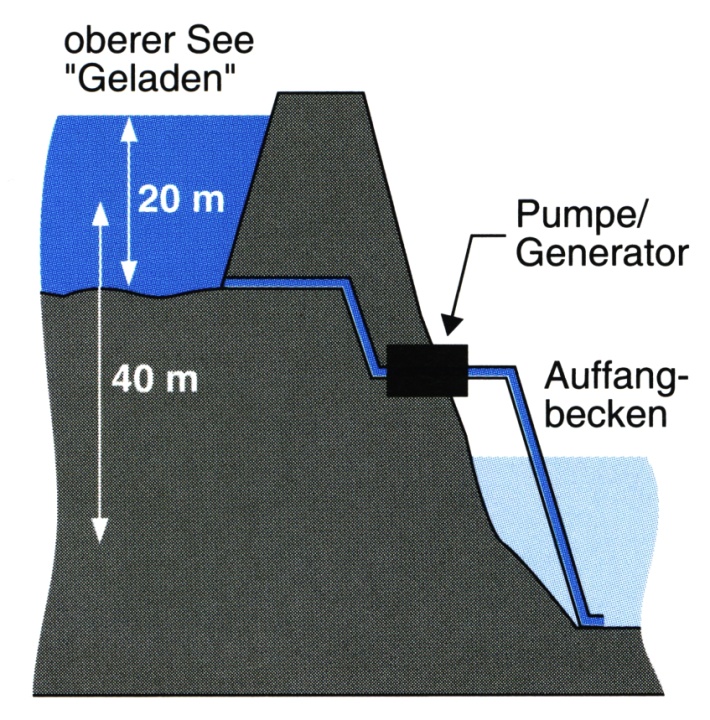 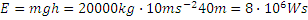 Annahme: Keine Verluste!
Resultat: Pro Quadratmeter können 2,2kWh gespeichert werden – man vergleiche mit dem Bedarf einer Wohnung in Spitzenzeiten!
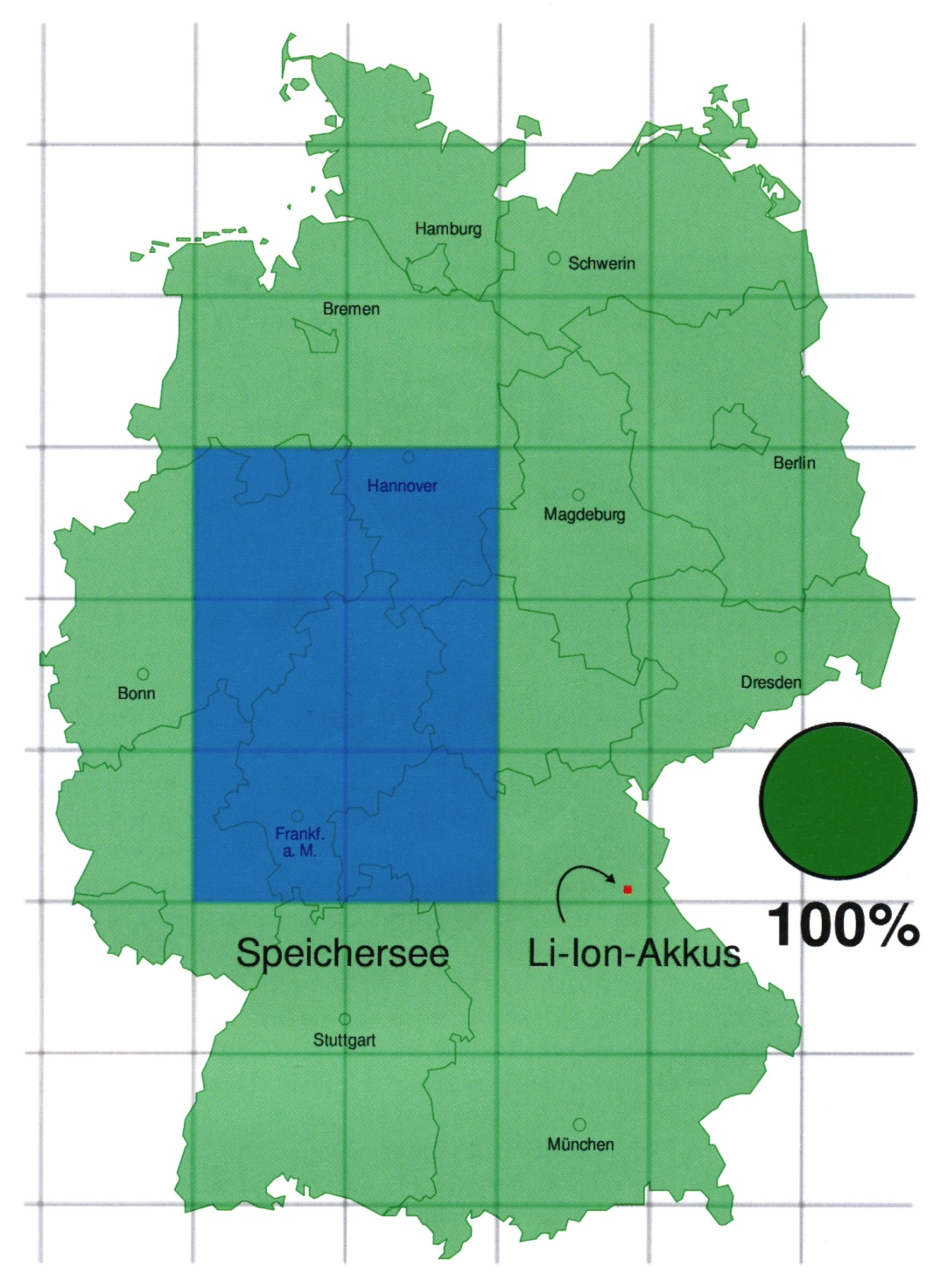 Quelle für dieses und die folgenden Bilder zu Flächen- Energievergleichen: Heinloth, Energie für unser Leben, in: Martienssen, Röß (Hrsg.): Physik im 21. Jh., Springer, 2011)
Eine „nützliche“ „Konstante“ – die  Biomassenkonstante Pflanzen können im Mittel 1W pro Quadratmeter in Biomasse umsetzen (siehe Nordkorea)
Als grobe Schätzung:
1 Kamin 8kW hat demzufolge einen Flächenbedarf von ca. 20000 Quadratmeter.
Leipzig Stadtfläche: 29736ha=297 360 000 Qudratmeter
Mithin Fläche für 14868 Kamine (Familien) – doch wo wohnen und was essen???
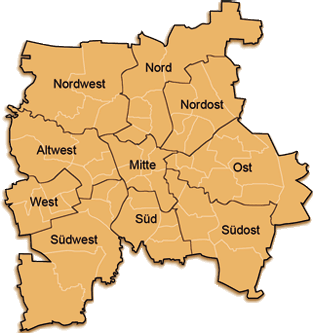 Solche Rechnungen erinnern an die Energiekrisen im Mittelalter und der beginnenden Neuzeit.
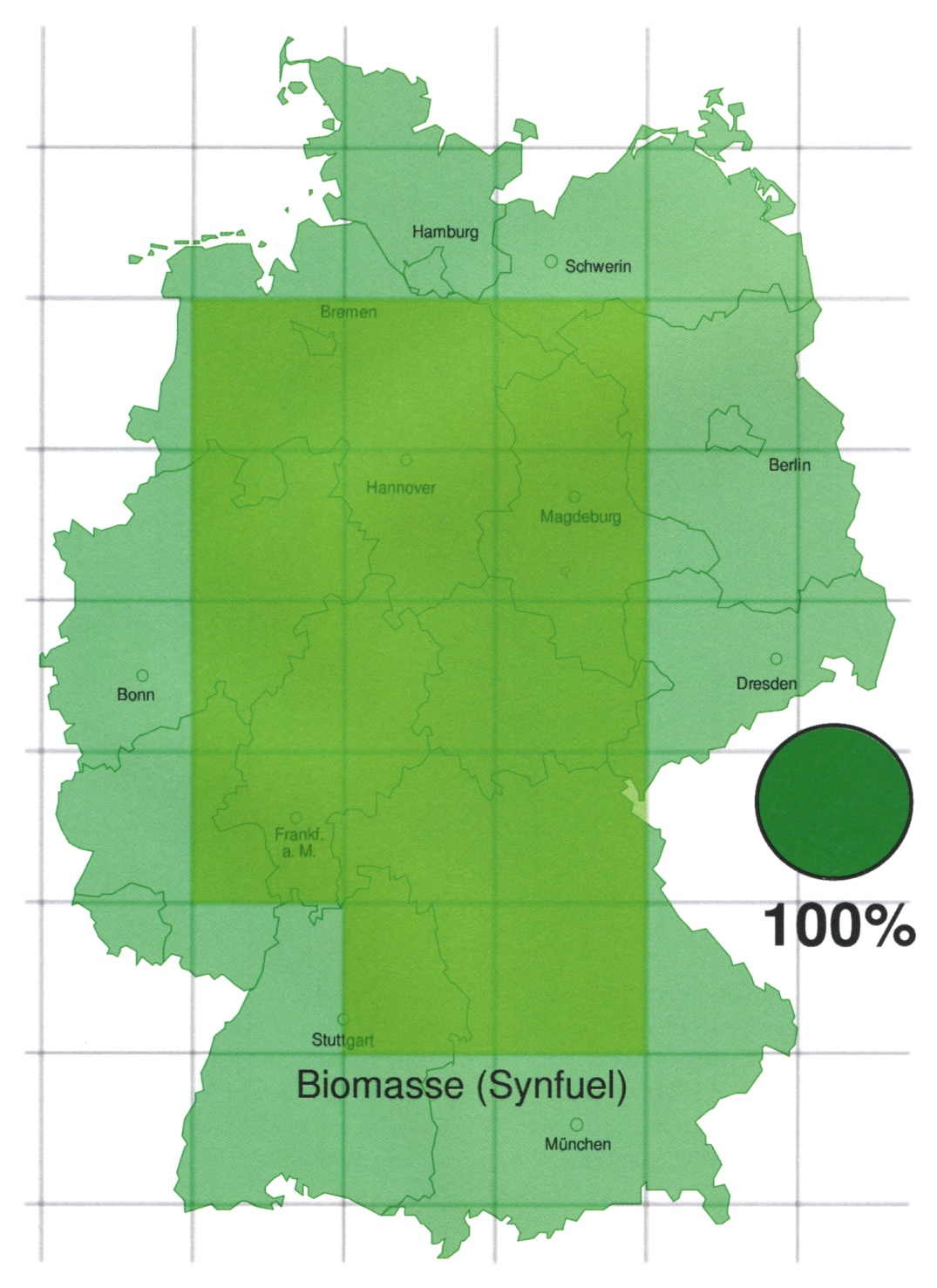 Für ganz Deutschland (357022 Quadratkilometer):

Pro EW 5000W Leistung bedeuten günstigenfalls ca. 5.000 Quadratmeter Biomassenfläche

Bei 81,8 Mill Einwohnern: 409000 Quadratkilometer

Nebenstehend gerechnet mit dem Bedarf zur Herstellung von Synfuel nach Heinloth
Und nun der allgemeinere Blick…

Sonnenenergie:
Von der Sonne treffen in Erdentfernung in jeder Sekunde 1,368 kJ auf einen Quadratmeter.
Welche Strahlungsenergie trifft jede Sekunde die gesamte Querschnittsfläche der Erde?
B) Vergleichen Sie Ihr Ergebnis mit dem gegenwärtigen Leistungsbedarf unserer Zivilisation von etwa 10 hoch 13 W.
Welche Energiemenge strahlt die Sonne in jeder Sekunde insgesamt ab?

LB S. 556/14
Von der Solarkonstante zur mittleren Strahlungsleistung pro Quadratmeter
L: Leuchtkraft der Sonne in Watt pro Quadratmeter

r: Abstand Erde-Sonne
Solarkonstante: Im LB ab S. 551
Der Strahlungsantrieb wird auf die gesamte Erdoberfläche bezogen
… und die Erde rotiert recht schnell, also:
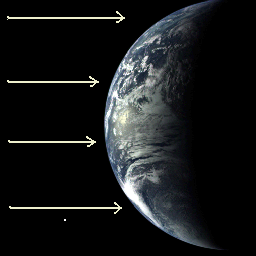 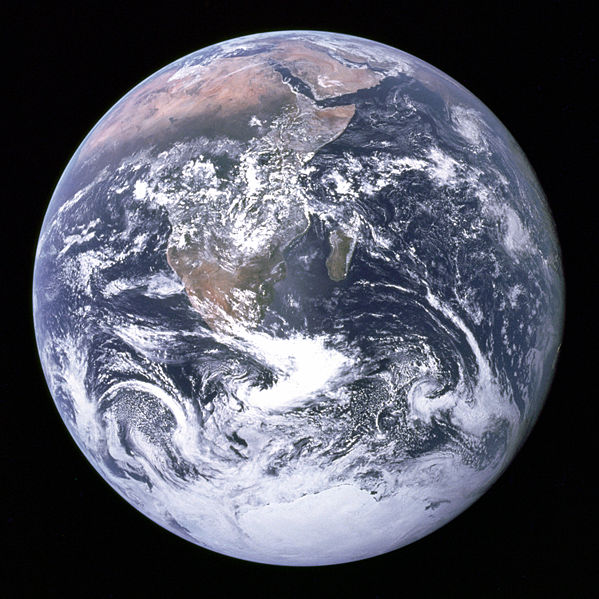 S: Strahlungs-antrieb
R: Erdradius
Außerdem strahlt die Erde 30% der ankommenden Strahlung zurück 
(A: Albedo), also:
x 0,175
Bei gleichmäßiger Verteilung auf 1 Quadratmeter Erdoberfläche:
Wir verändern den natürlichen Strahlungshaushalt der Erde um ~1% (laut IPCC).
LB. S. 228/6 „Treibhauseffekt“
S. 228/7 „Globale Erwärmung“
Risiken der Nutzung regenerativer Energien - machen wir die gleichen Fehler erneut?
Zentrale Frage: Wie viel dürfen wir aus dem planetaren Energiestrom abzweigen, ohne dass wir den Ökosystemen zu viel wegnehmen?
Antwort (vermutlich): Nicht sehr viel…
Indizien: z.B. Natürliche Wirkungsgrade in der unbelebten und belebten Natur
	Wind- und Wasserkraft pro Quadratmeter:

			ΔT≈10K, T=288K                η=0,03 bzw.

	Biomassenkonstante:
Wirkungsgrad und seine Diskussion: LB S. 208ff
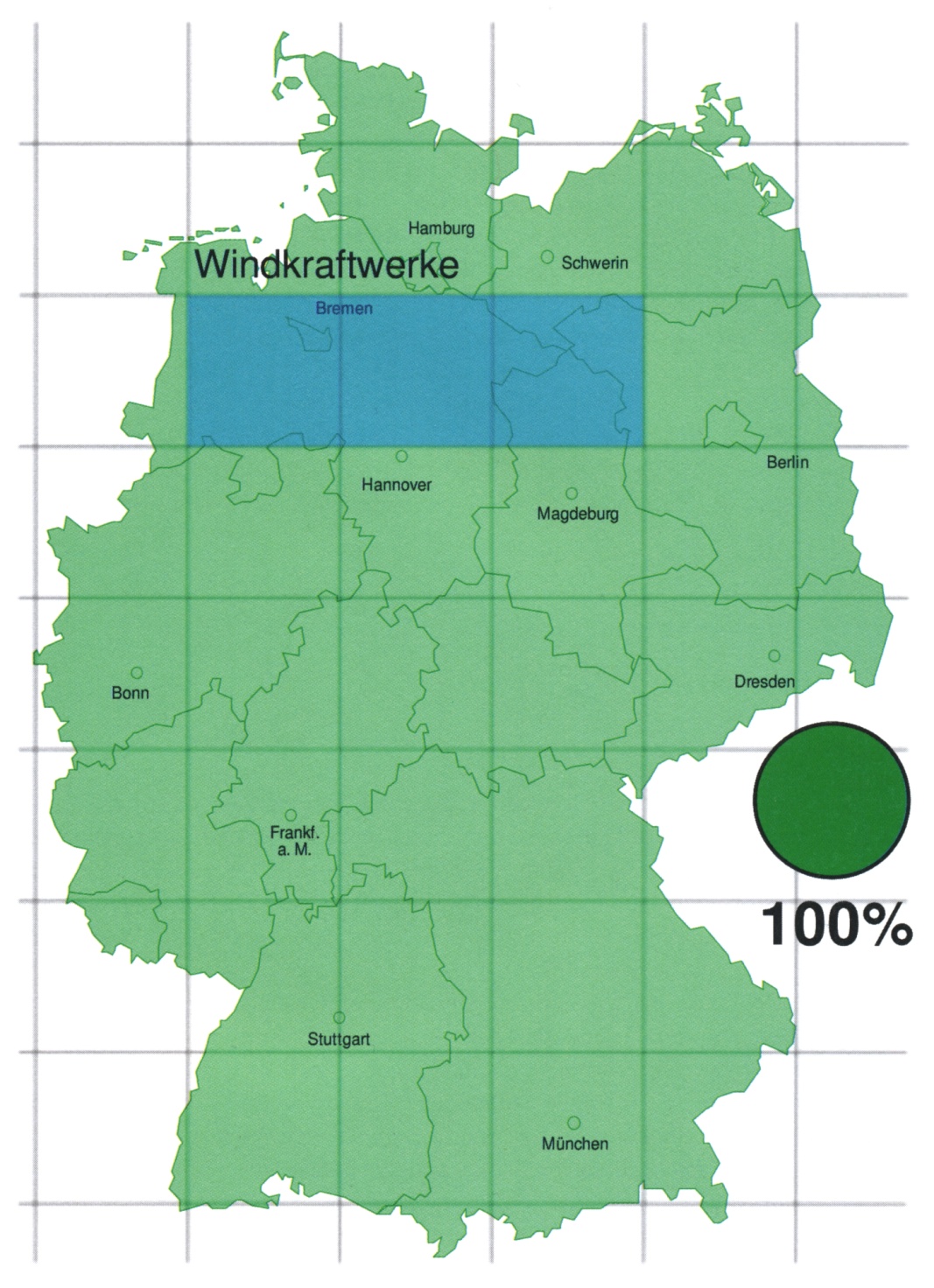 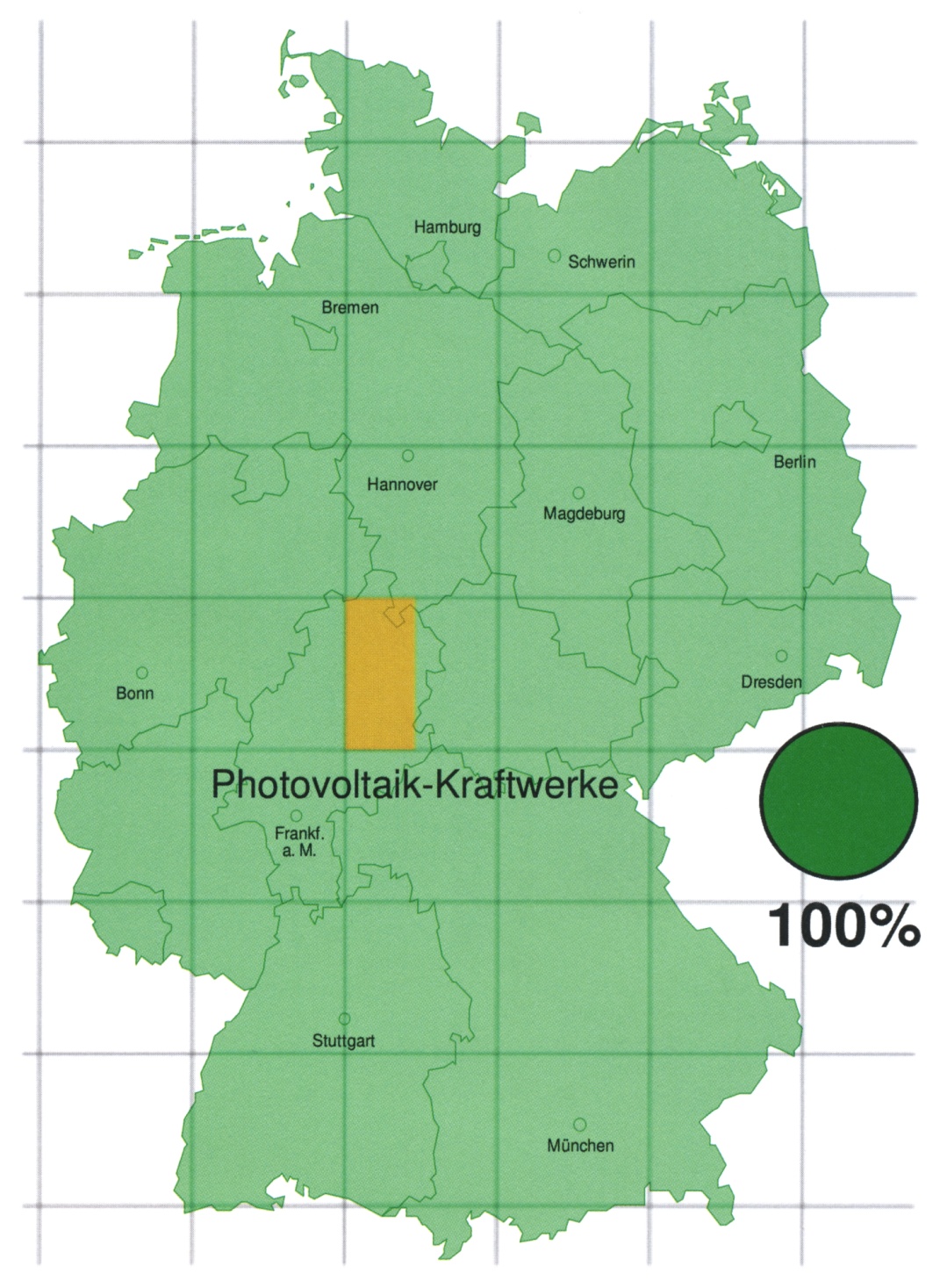 Bedeutende Physiker: Informieren Sie sich über das Leben und Wirken von J.R. Mayer, J.P. Joule und H. v. Helmholtz. 
Bereiten Sie zu einem der drei Forscher einen Vortrag vor. Gehen Sie dabei insbesondere auf die Erkenntnisse zur Energieerhaltung ein. LB S. 107/1

Helmholtz: „Über die Erhaltung der Kraft“ (Vortrag in Königsberg nimmt Bezug auf die Sonnenwärme)
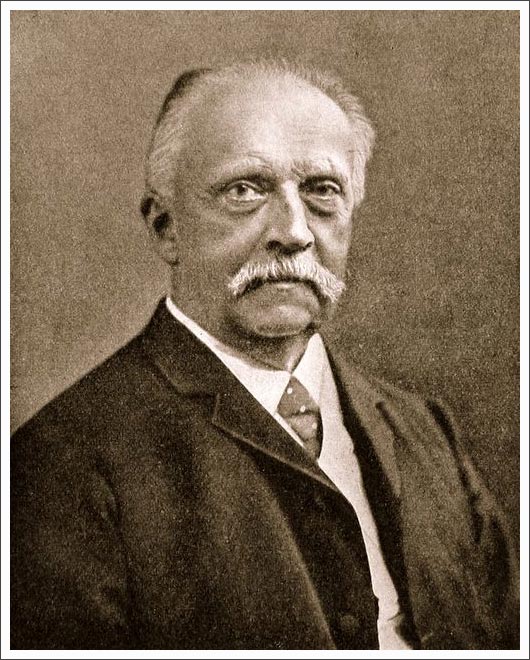 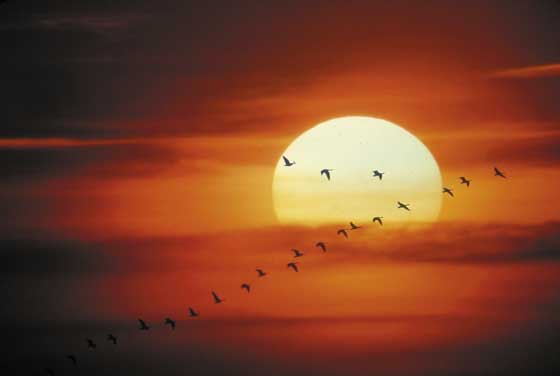 H. v. Helmholtz und die Kontraktionszeit (Halbkugelmodell im LB S. 552)
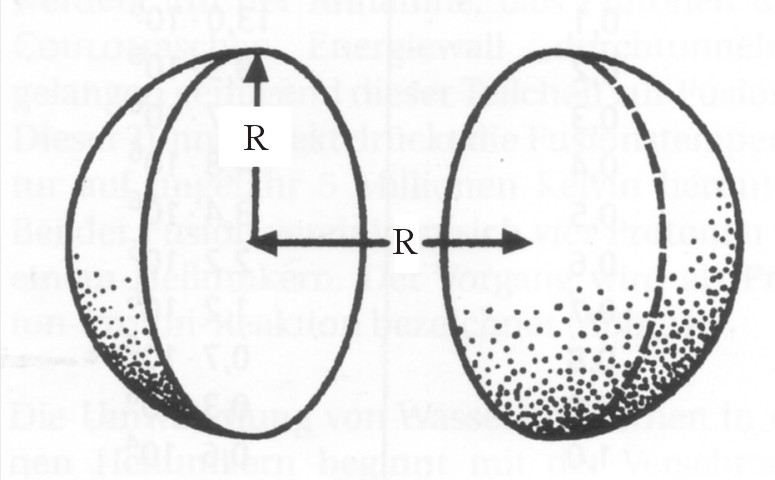 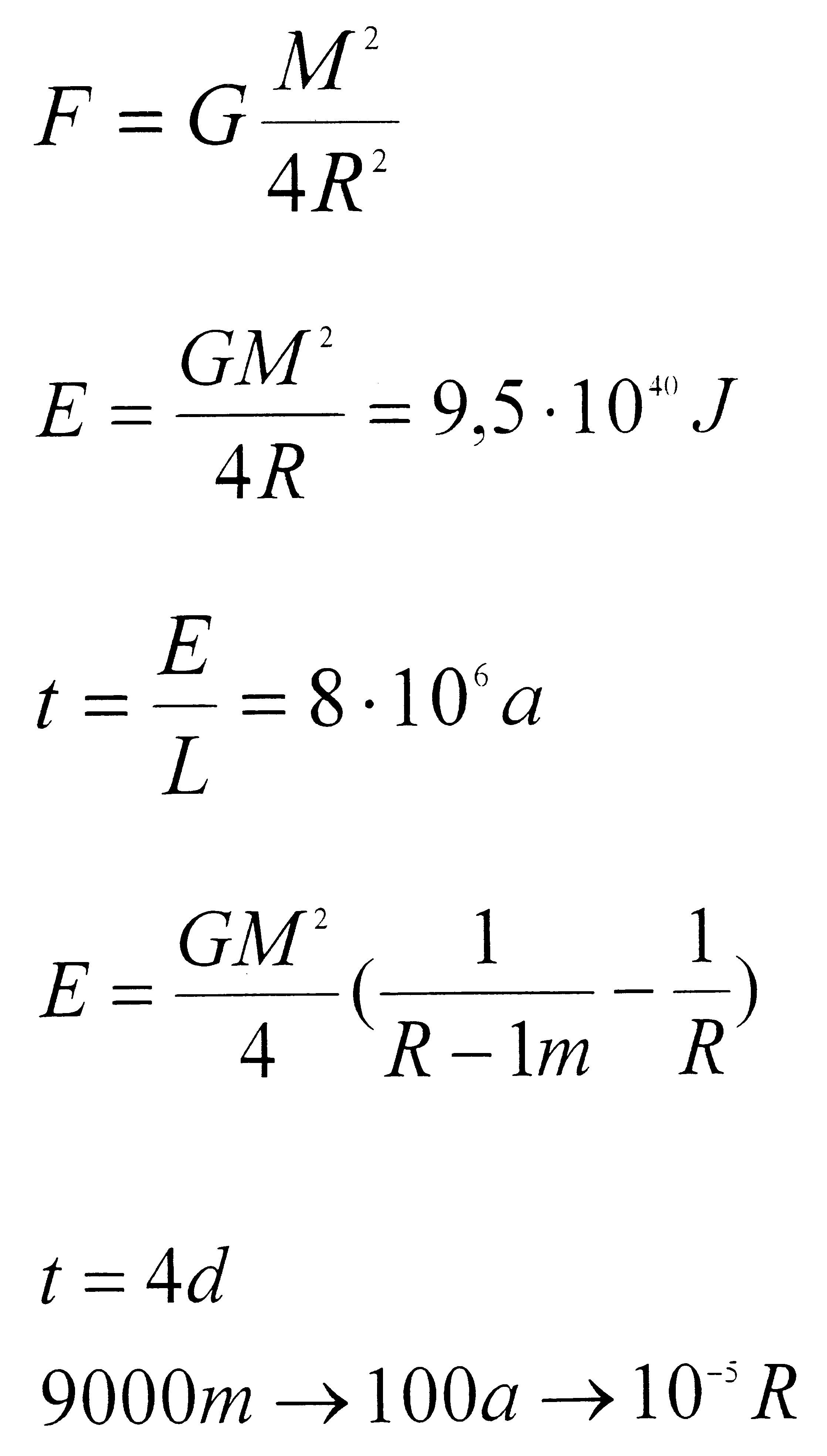 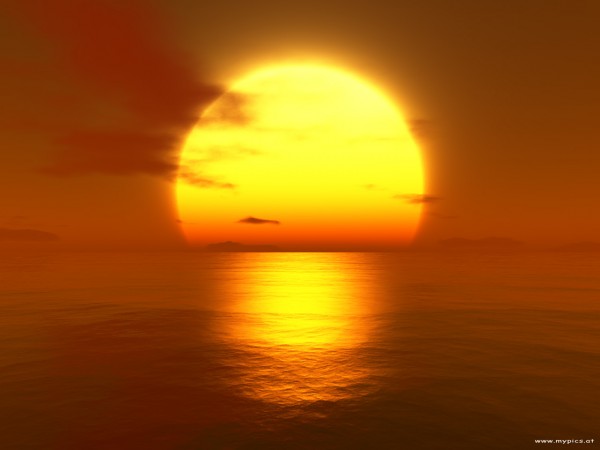 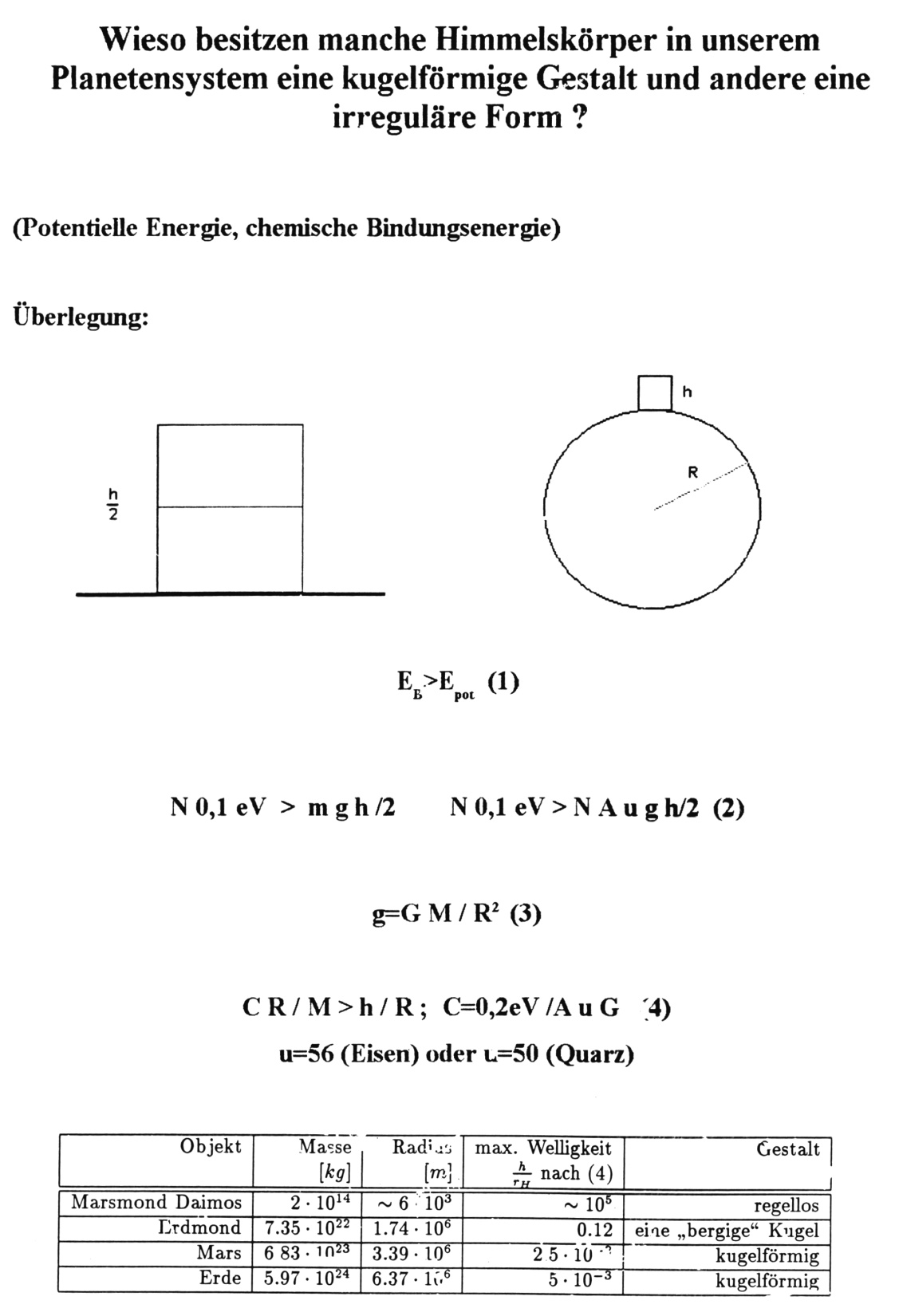 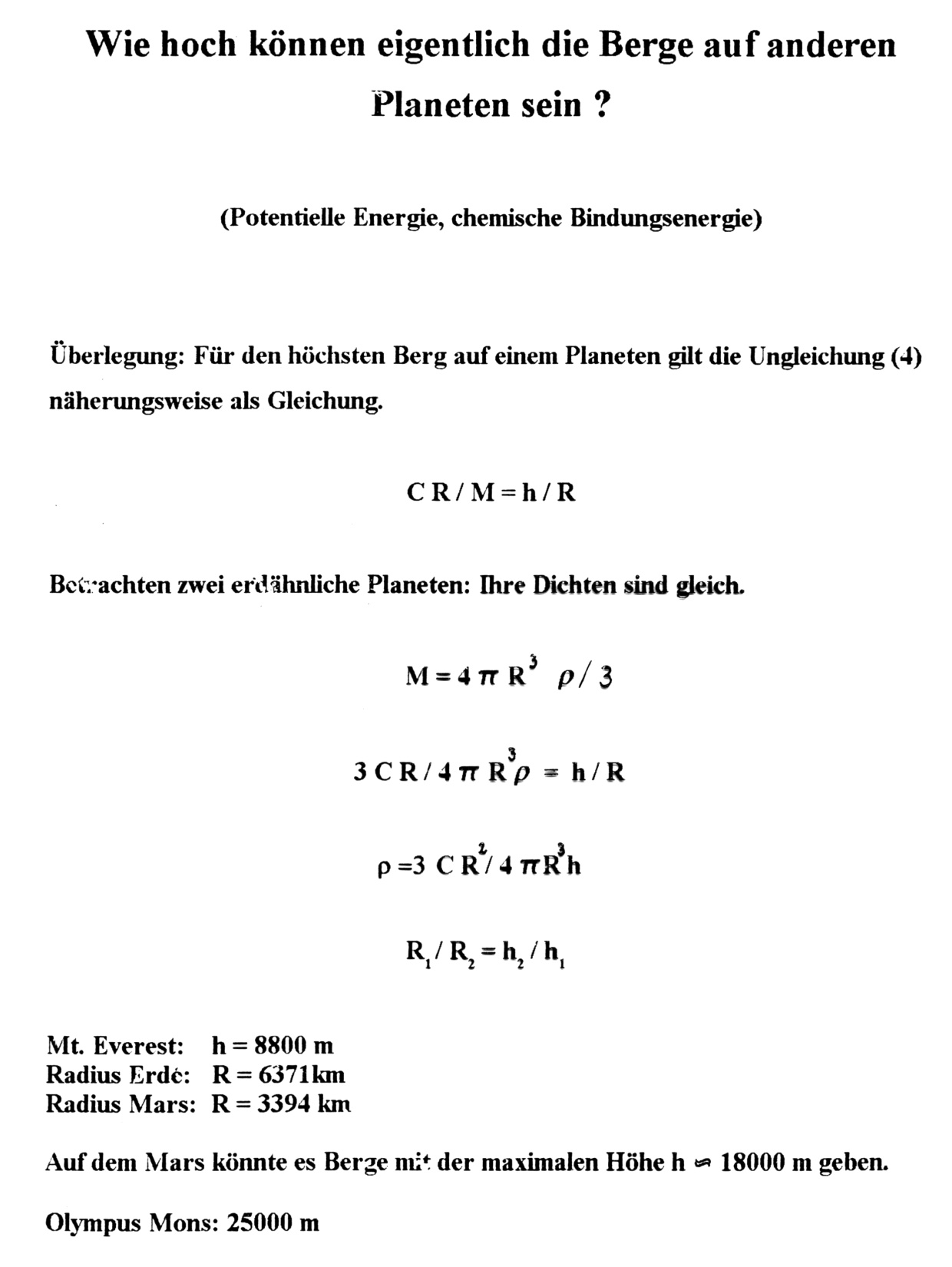